Day 26 – One sample T hypothesis testing and practice
MA 207
Hypothesis test for 1 sample mean
Hypothesis test for 1 sample mean
Step 1: State Hypotheses
Step 1: State Hypotheses
Step 2: Describe sampling distribution
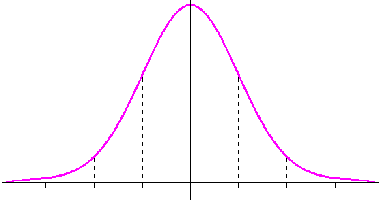 Step 2: Describe sampling distribution
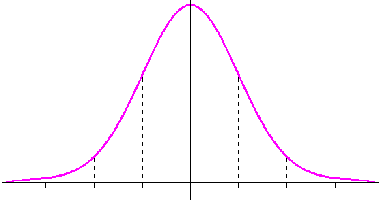 Step 3: How extreme is our data?
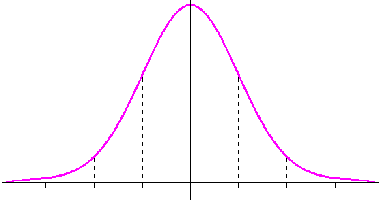 Step 3: How extreme is our data?
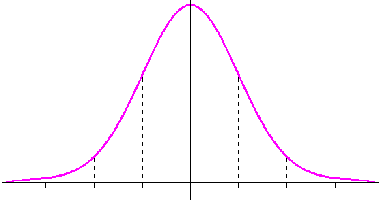 Step 3: How extreme is our data?
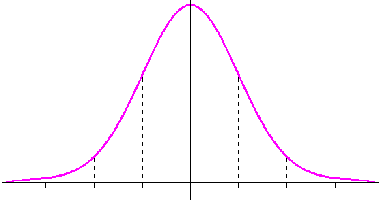 Step 3: How extreme is our data?
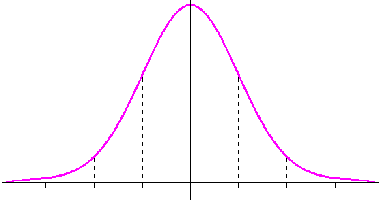 Step 4: Conclusions
Step 4: Conclusions
Step 5: Build a 95% confidence interval(Only do this step if you reject the null)
Step 5: Build a 95% confidence interval(Only do this step if you reject the null)
T.INV(0.025,79)
Step 5: Build a 95% confidence interval(Only do this step if you reject the null)
T.INV(0.025,79)
Your turn: Problem 2
Answer to Problem 2 – for teacher
Your turn: Problem 3
Answer to Problem 3 – for teacher